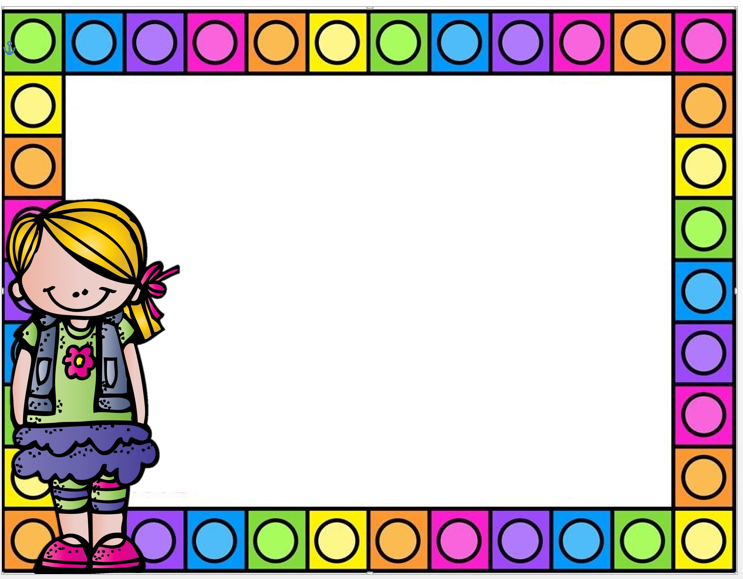 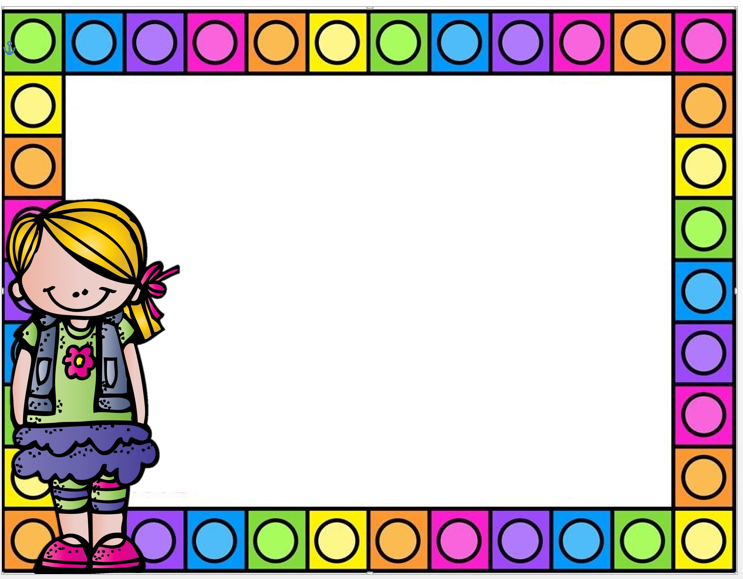 Notas científicas: Primavera
Fundamento teórico
La primavera es una de las cuatro estaciones climáticas en que está dividido el año de las zonas templadas del planeta, junto con el verano, otoño e invierno. la primavera se caracteriza por un ascenso gradual de la temperatura, dispersión de las lluvias, días más largos y soleados, y floración y reverdecimiento de las plantas. La primavera inicia, astronómicamente, con el equinoccio de primavera (del 20 al 21 de marzo en el hemisferio norte y del 21 al 23 de septiembre en el sur) y culmina con el solsticio de verano (cerca del 21 de junio en el hemisferio norte y el 21 de diciembre en el hemisferio sur).
Explicación para niños
La explicación será por medio de un cuento donde se explica cuando inicia la primavera y se nombran algunas características de esta época. 
Fuente: https://concepto.de/primavera/#ixzz6q932K7yx
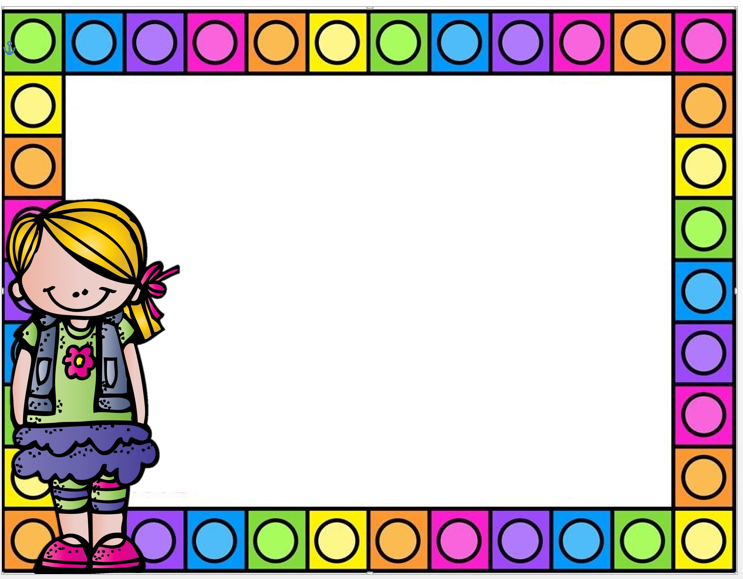 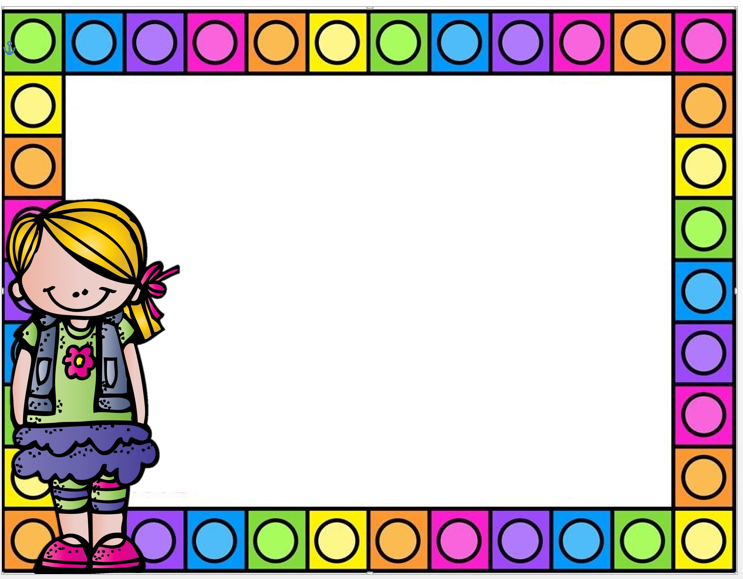 Notas científicas: Clasificación de plantas
Fundamento teórico
Las plantas nos brindan diferentes utilidades a los seres humanos y de acuerdo con estas se las ha clasificado en:
*PLANTAS ALIMENTICIAS: Son los que  utilizamos para nutrirnos  y alimentarnos  como: lechugas, tomate y acelga.
*PLANTAS ORNAMENTALES: Sirven para adornar parques, jardines e interiores  de las viviendas. El cultivo de plantas como: rosas, girasoles y orquídeas.
*PLANTAS MEDICINALES: Nos brindan alivio o curan algún tipo de dolencia como el:
toronjil, el cedrón y la manzanilla.
Explicación para niños 
La explicación será por medio de un video posteriormente los alumnos tendrán que realizar una actividad donde clasificaran diferentes plantas. 
Fuente: https://madelyn57.wordpress.com/plantas/clasificacion-de-las-plantas/utilidades-de-las-plantas/clasificacion-de-las-plantas-por-su-utilidad/